Rip Van Winkle Bridge
New York State bridge authority
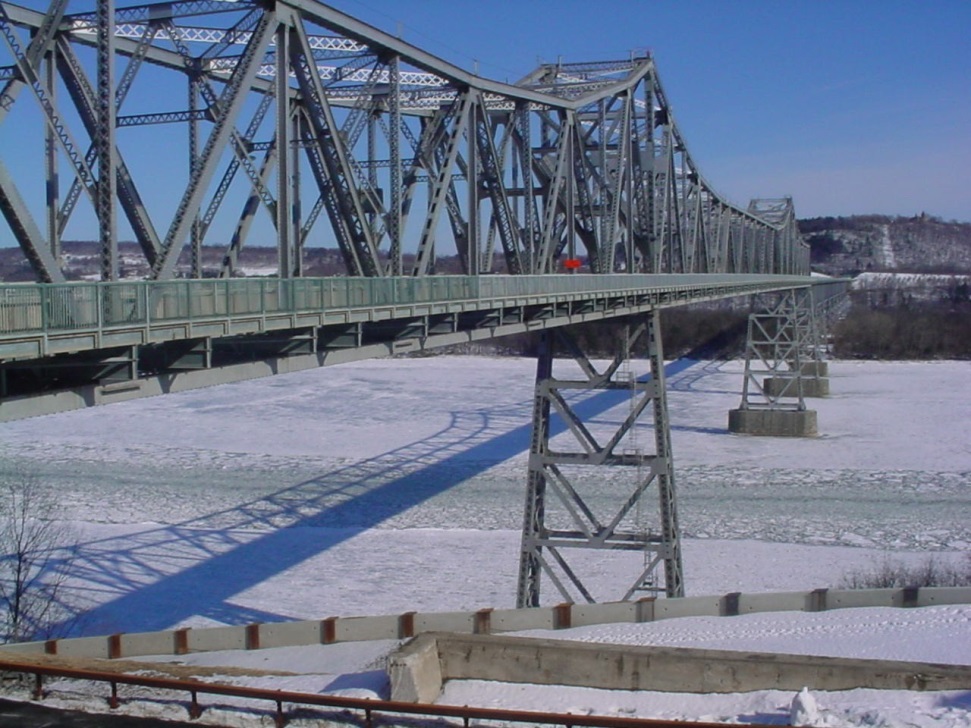 When did this bridge open?
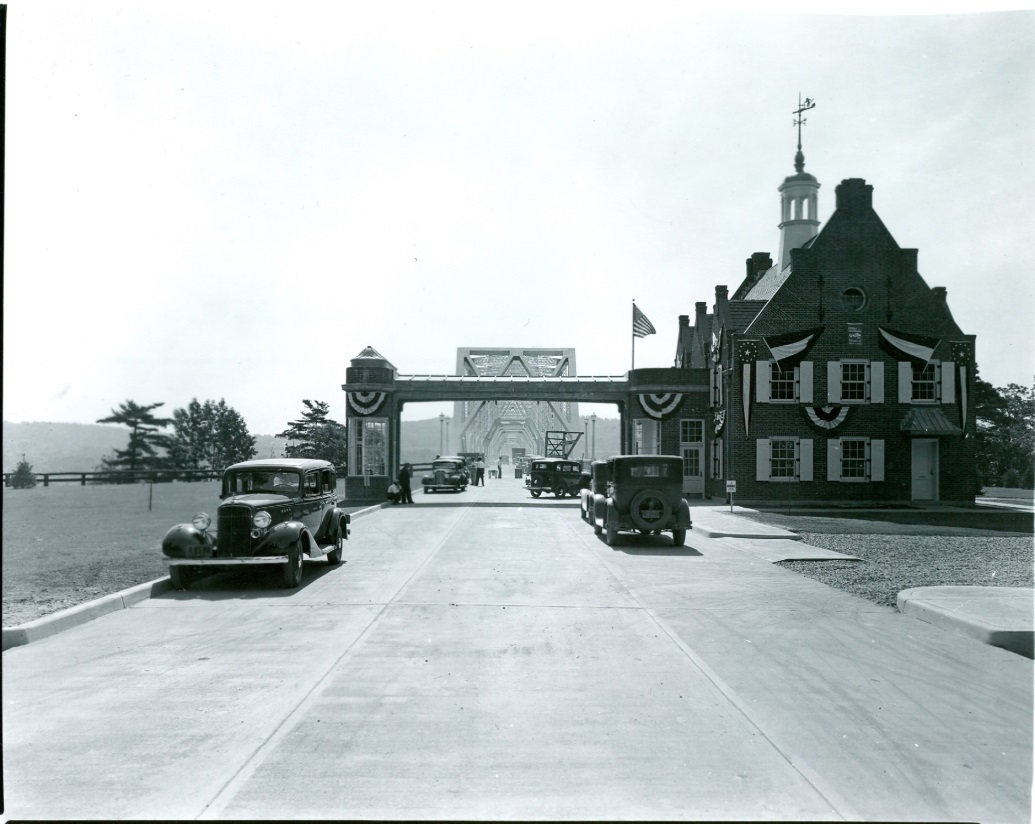 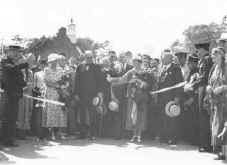 The Rip Van Winkle Bridge opened on July 2nd 1935
How long is this bridge ?
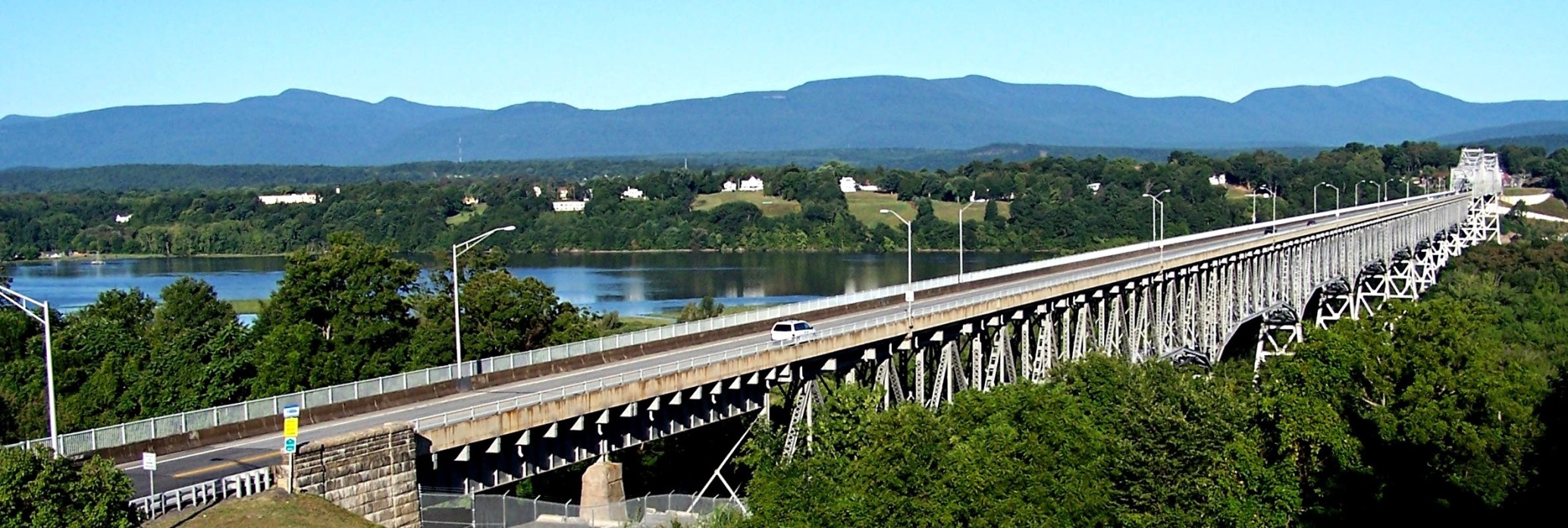 5,041 feet!